Конкурс «Внимательный читатель» (по повести В.Колыхалова                   «Куликовка-деревня таёжная»)
Положенцева Ирина  Анатольевна,
 учитель русского языка и литературы МАОУ гимназии №26
Тема природного, цельного человека, тема малой родины и через нее большой Родины пронизывает рассказы и повести томского писателя Вениамина Колыхалова
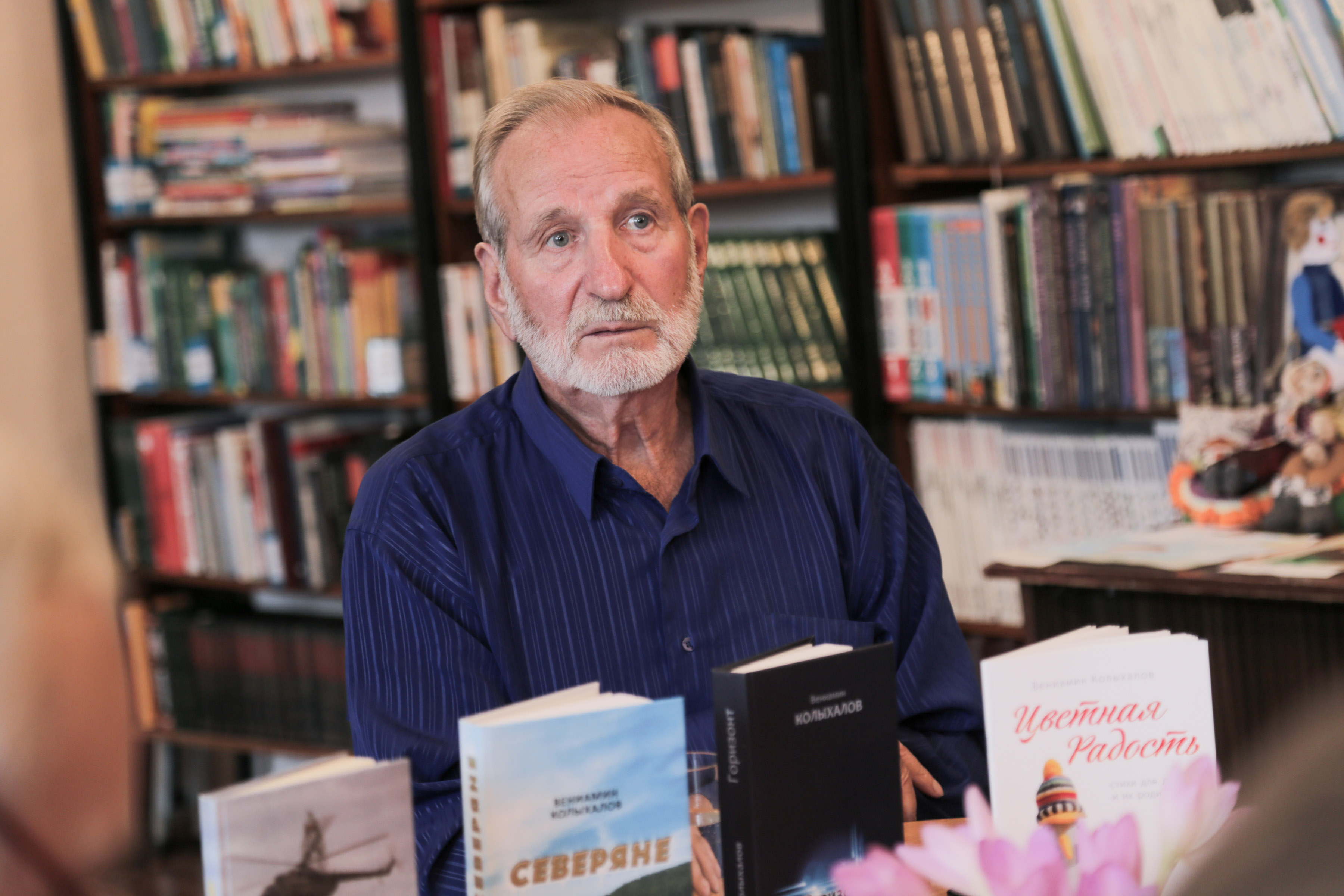 Место и время действия повестиГлавный герой и его семьяОбратимся к толковому словарю (объясните значение выделенных слов) Жители Куликовки «Кто есть кто?» ПОГОВОРКИ . Закончи фразу
-На какой реке стоит деревня Куликовка? -Когда происходят события?
-На Оби-1943-1945г.г.
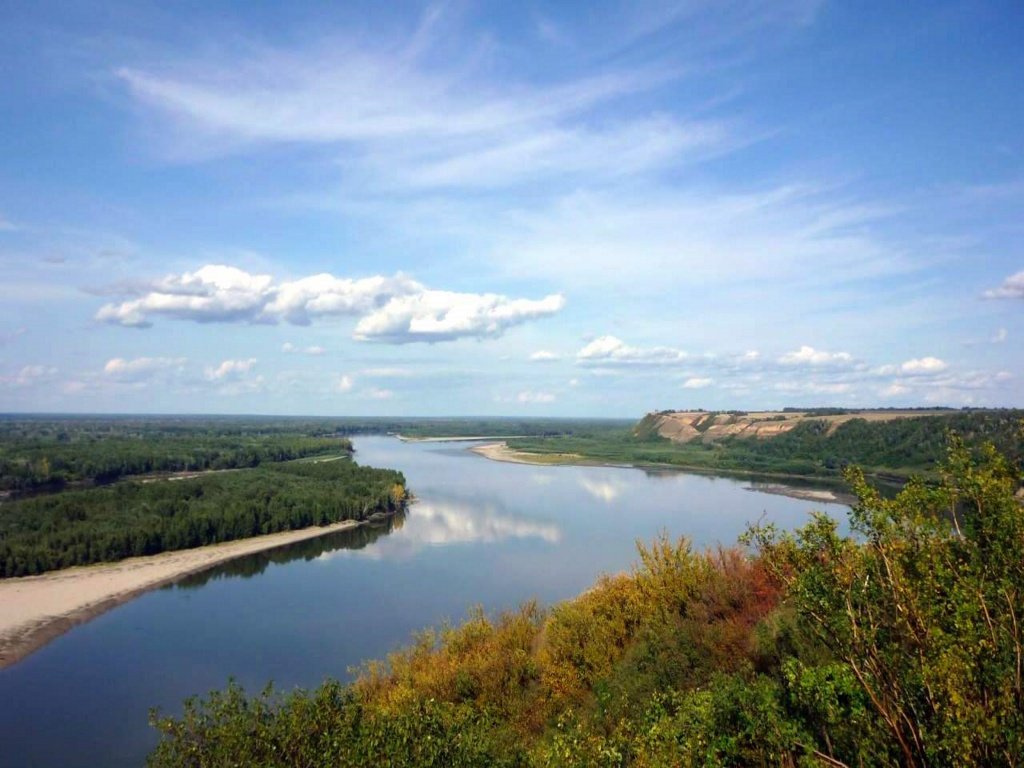 О ком написано«…тринадцать лет. Он сильно успел подрасти, не по годам вытянуться и набраться силёнок. Учителя давно обратили внимание, что…не по годам задумчив и углублён в себя»?
о Сеньке , Семёне Гунькине
-Кем был по профессии отец Семёна? -Как зовут сестру Сеньки? -Нюрушка - это …
-Кем был по профессии отец Семёна? (столяром)-Как зовут сестру Сеньки? (Верунька)-Нюрушка - это … (мать Семёна)
-Откуда на косяке в доме Сеньки зарубки? -Как в детстве Сенька понимал слово «гостиница»?-Какую должность получил Сенька  в колхозе после окончания семилетки?
-Откуда на косяке в доме Сеньки зарубки?  (отмечали рост мальчика)-Как в детстве Сенька понимал слово «гостиница»? (там выдают детям гостинцы)-Какую должность получил Сенька  в колхозе после окончания семилетки? (бригадира)
-Какой интересный случай рассказал в одном из писем отец Сеньки?
«Сшили бойцы из четырёх простыней полотнище, карикатуру Гитлера намалевали и на одной высотке укрепили полотнище. Немцы ринулись защищать честь фюрера, открыли шквальный огонь. Наши временно отступили, заминировав подходы, напоролись фрицы сгоряча, куда что полетело»
-Почему  ремень, на котором отец Сени правил бритву, назван ремень-барометр?
«Если она(бритва)шла по ремню легко, тятька крякал от удовольствия и говорил: ждите ведренную погоду. Иногда бритву трудно было протащить по коричневому полю. Потрогает отец острие пальцем, нахмурится: заненастит…»
Окна заиндевели
Объясните значение выделенного слова
ЗАИ́НДЕВЕТЬ - от сильного мороза, стужи покрыться инеем.
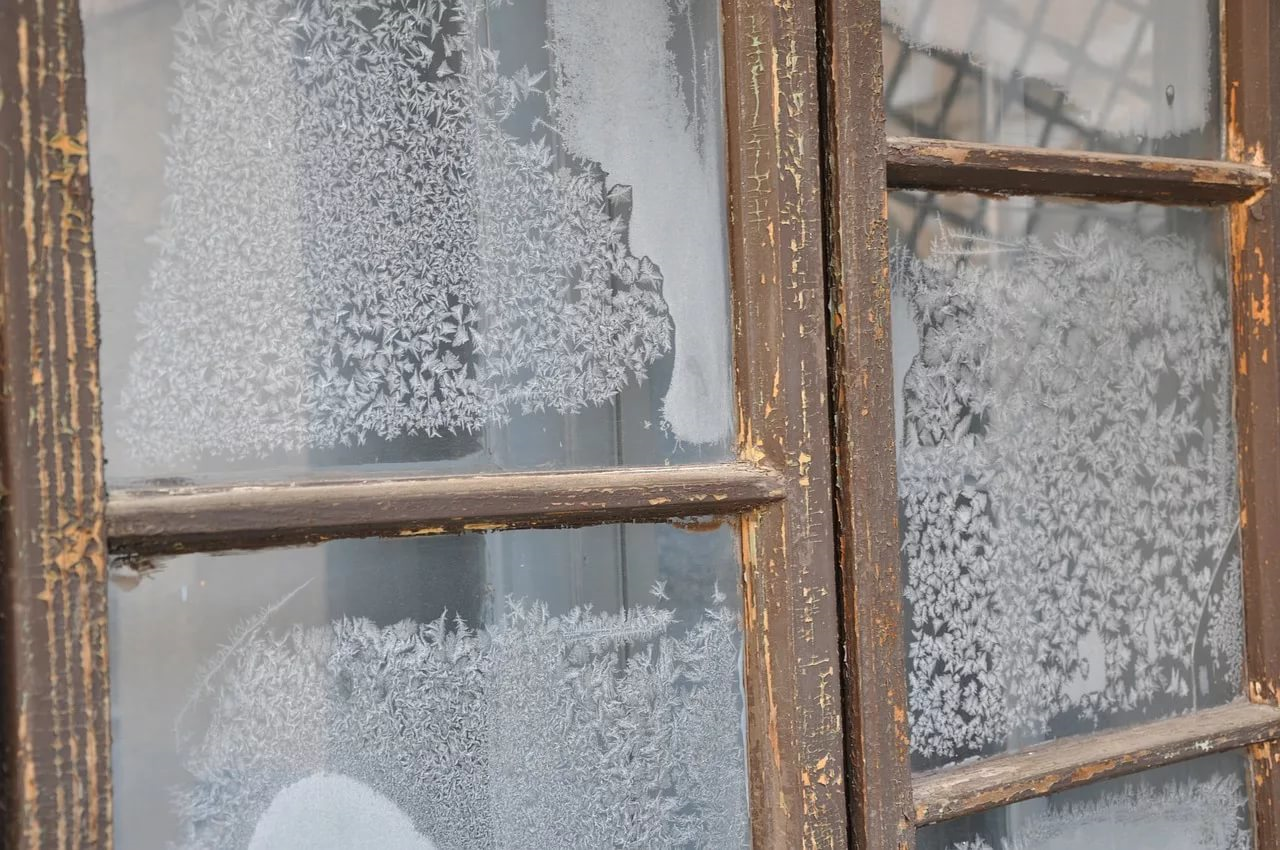 «тётя Мальга…подметала коридор. Раньше под голиком перекатывались …пуговицы, горох…»
Объясните значение выделенного слова
ГОЛИ́К, -а, муж. (разг.). Веник из сухих прутьев.
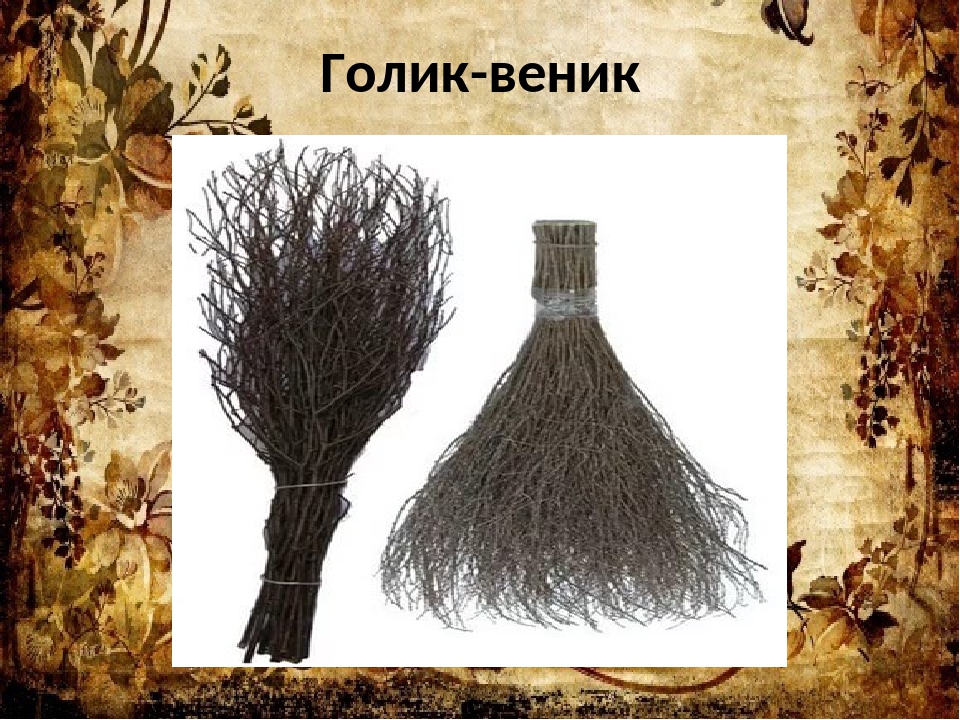 «Если она(бритва)шла по ремню легко, тятька крякал от удовольствия и говорил: ждите ведренную погоду. Иногда бритву трудно было протащить по коричневому полю. Потрогает отец острие пальцем, нахмурится: заненастит…»
Объясните значение выделенных слов
ВЕ́ДРЕННЫЙ, -ая, -ое. Устар. и прост. Ясный, солнечный, сухой (о погоде). ЗАНЕНАСТИТЬ, простореч.                 О наступлении ненастной погоды.
Шаньги и другие постряпушки ребята теперь не носят в школу…
Объясните значение выделенных слов
Название блюда было заимствовано славянским населением Русского Севера из языка аборигенных финских племён. Затем, вместе с севернорусской крестьянской колонизацией, распространилось от Карелии до Оби, с XVII века проникает в Западную Сибирь вместе с архангелогородскими и сольвычегодскими колонистами. На сегодняшний день блюдо имеет широкое распространение в домашней кухне Русского Севера . Сегодня шаньги делаются в основном из кислого дрожжевого теста.Шаньга имеет внешний вид ватрушки, однако в отличие от ватрушек, во-первых, никогда не бывает сладкой, во-вторых, не наполняется начинкой, а лишь смазывается сверху. Изначально для блюда начинкой служила сметана, различные виды муки, гороховая каша. На сегодняшний день, используется в основном, картофельное пюре или творог, могут использоваться каши, например, пшенная, однако есть варианты сложных начинок, например смесь гречневой каши и рубленого варёного яйца. Шаньги хорошо выпекаются как в русской печи, так и в духовке. После выпечки шаньги смазываются топлёным маслом или сметаной.
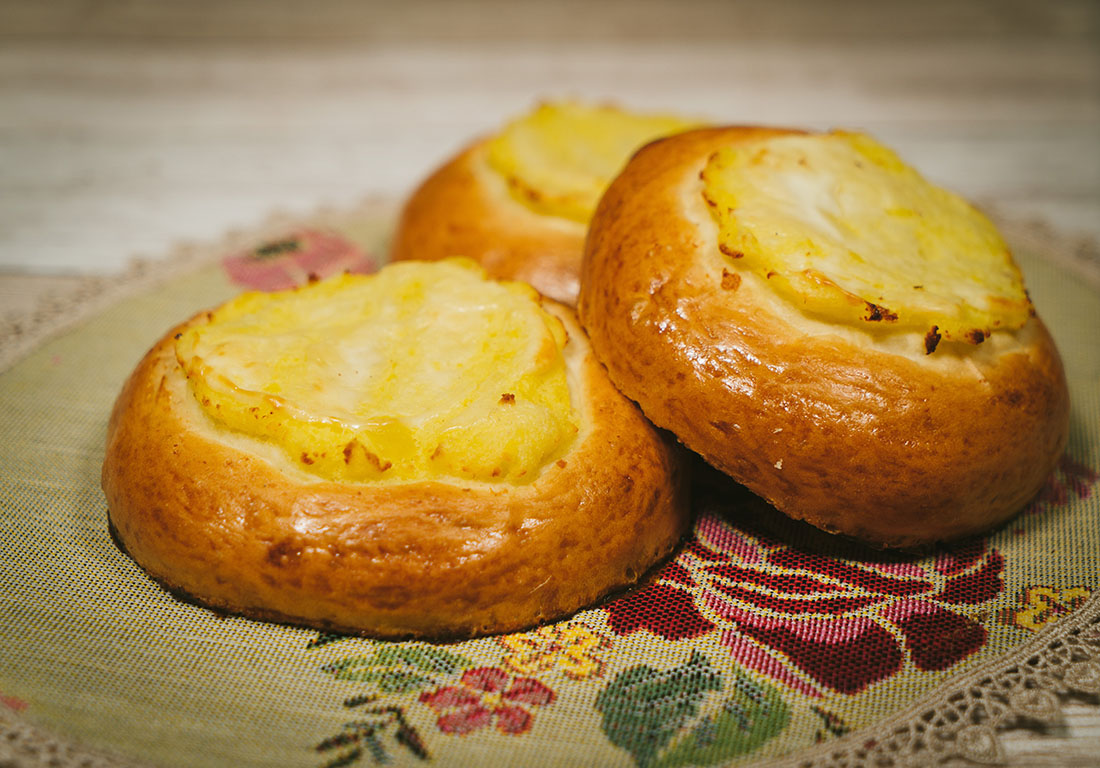 «Оттолкнёшься от кромки яра, летишь, летишь-сердце замирает»
Объясните значение выделенных слов
ЯР («с крутого обрыва смотрели…»)-высокий, обрывистый, вогнутый, обычно речной и не затопляемый в половодье берег
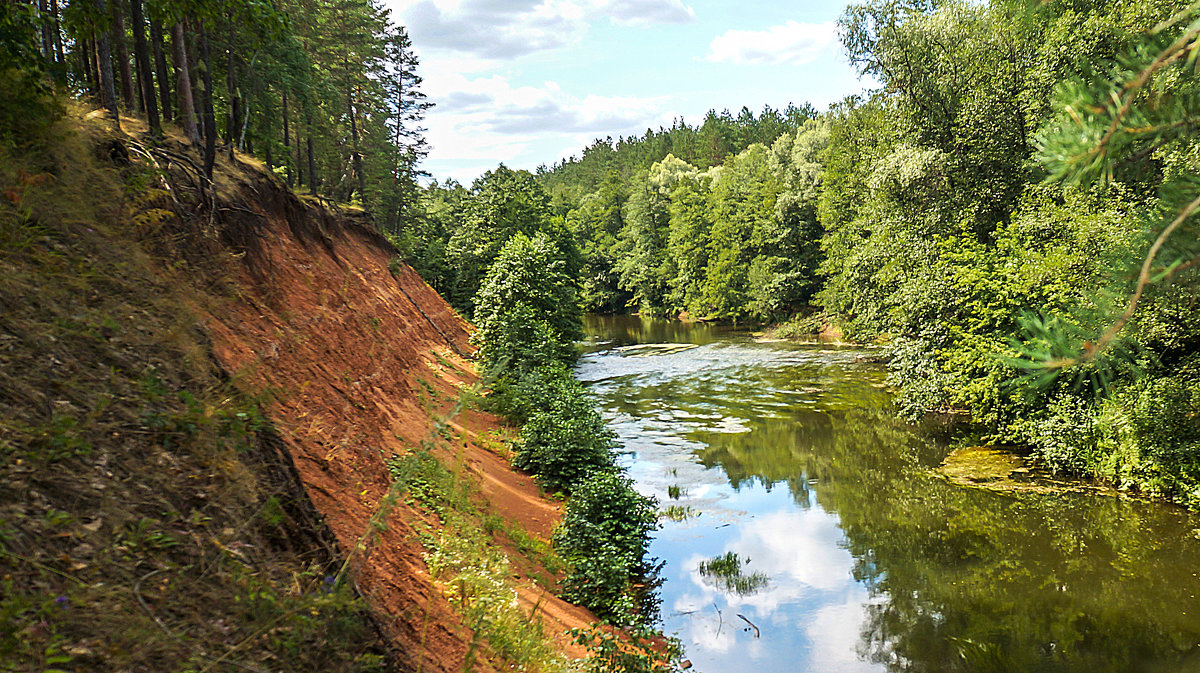 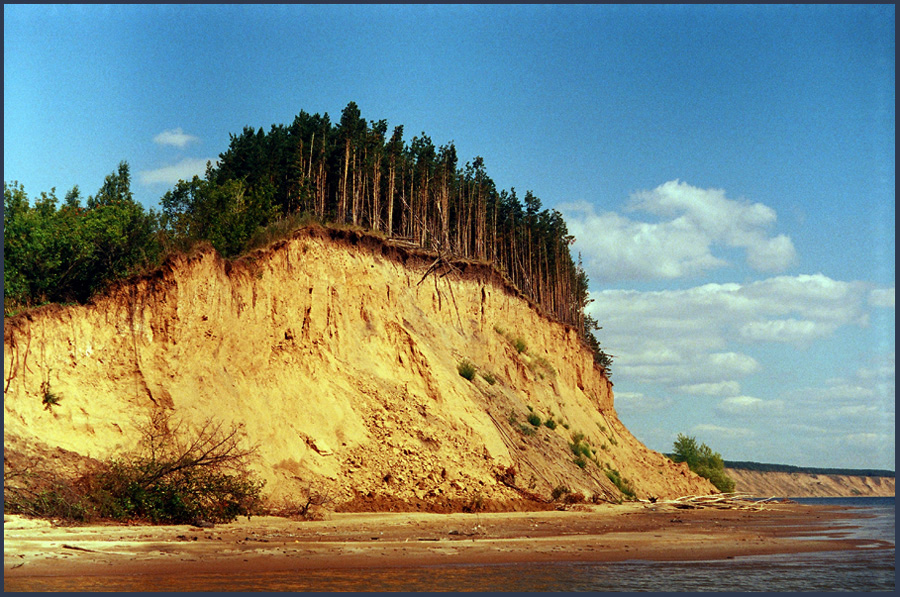 «…зорко всматриваясь в широкий плёс…»
Объясните значение выделенных слов
ПЛЁС - глубокий участок русла реки, расположенный между перекатами, обычно образующийся в русле реки у вогнутого участка излучины берега. Плёс обычно образуется там, где в половодье наблюдается местное увеличение скорости течения реки и интенсивно размывается её дно (например, в изогнутых участках русла, в сужениях речной долины).
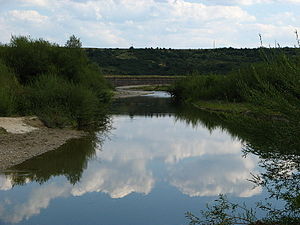 «занимается над урманом заря»
Объясните значение выделенных слов
УРМАН - густой, заболоченный лес; темнохвойный лес (пихта, сосна кедровая, ель) на приречных участках таежной зоны Сибири
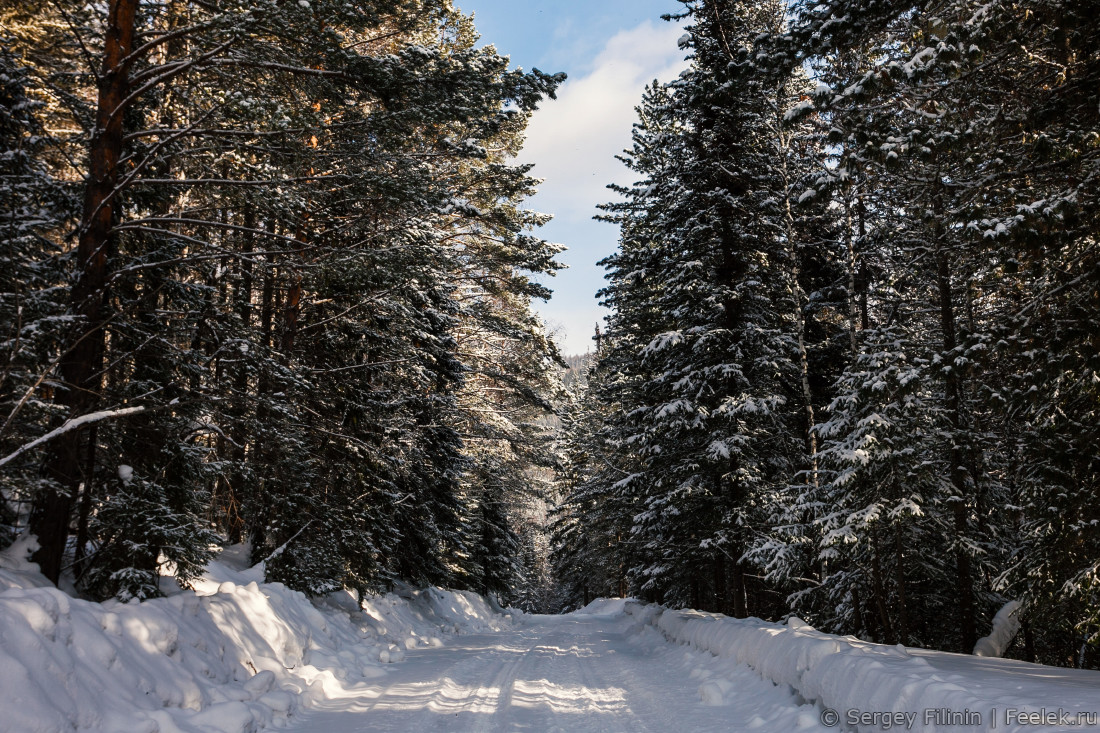 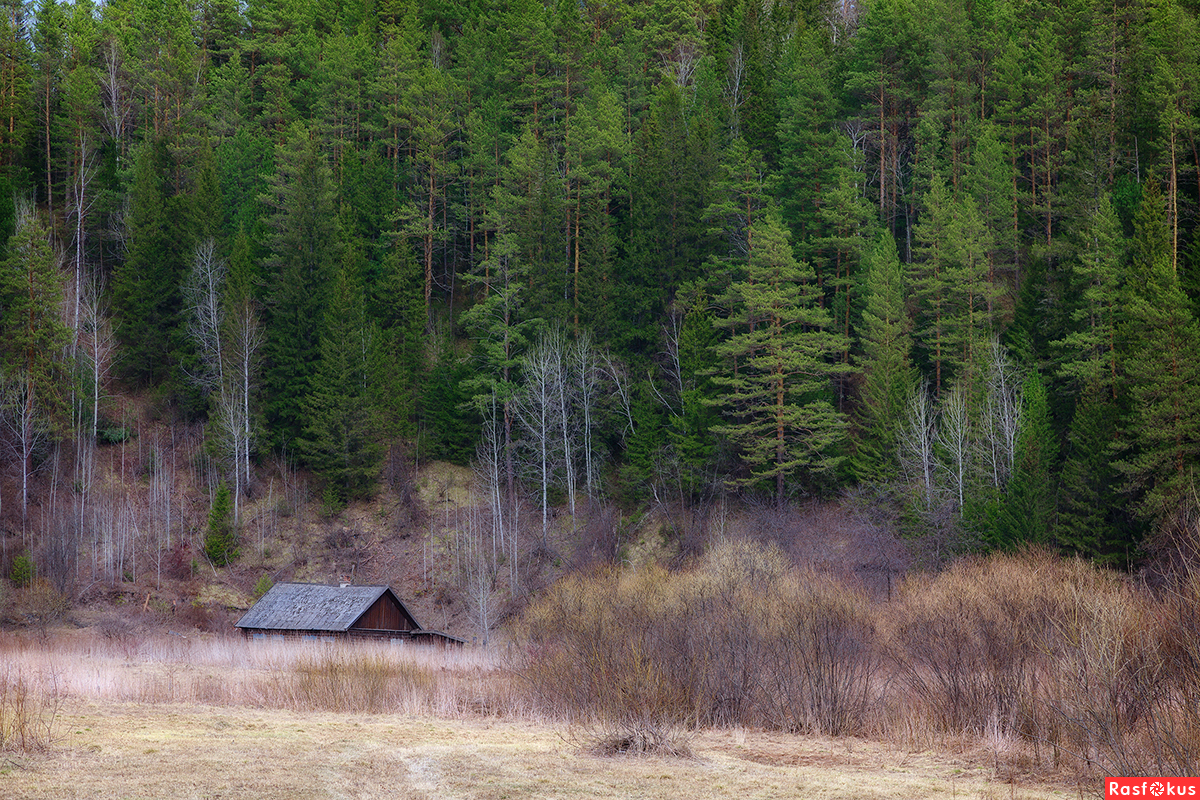 «В избу бабки Липы била стрежь»  «В великую воду к крыльцу бабкиной избы прибило стрежью икону»
Объясните значение выделенных слов
СТРЕЖ - м. арх. перм. вят. стрежа ж. арх. или стрежь ж. сиб. стрежен м. стар. стрежень (ныне более употребит.) и стрежник, -няк м. средина и самая глубина, быстрое теченье реки, нередко подходящее ближе к крутому берегу ( по Далю)
«Коченеют в пимах ноги»
Объясните значение выделенных слов
ПИМЫ - старое русское название валяной обуви (валенок, катанок, чёсанок). Сохраняется в некоторых областях (например, на Урале, в Западной Сибири  и др.); существует также в словосочетаниях (пимокат и т.п.).
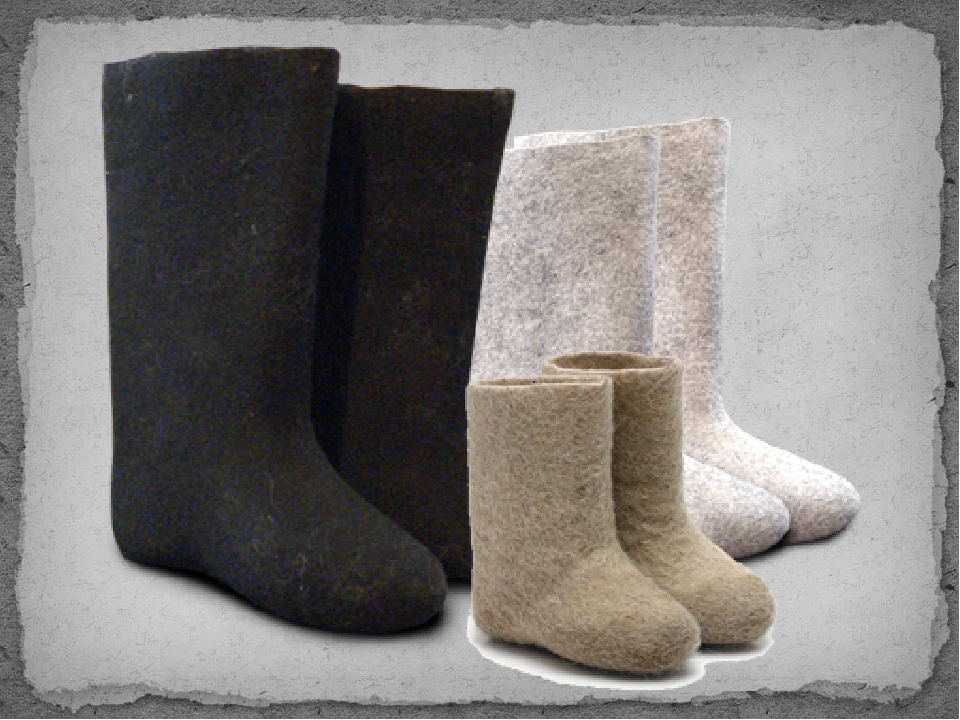 «Дед Ботва приспособил под водосток днище старого обласка…»
Объясните значение выделенных слов
ОБЛАСОК, о́блас — сибирская гребная лодка-долблёнка, используемая коренным и старожильческим русским населением Западной Сибири и Средней Сибири на таёжных реках. Изготавливается без киля.
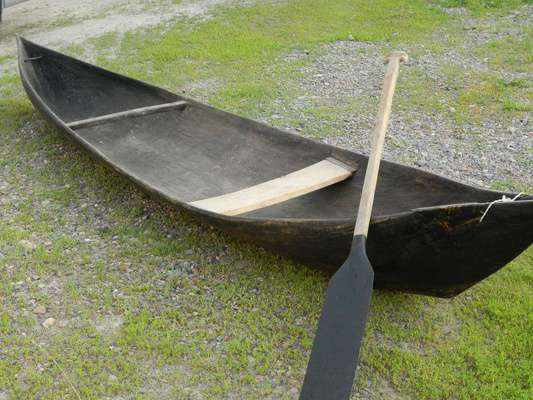 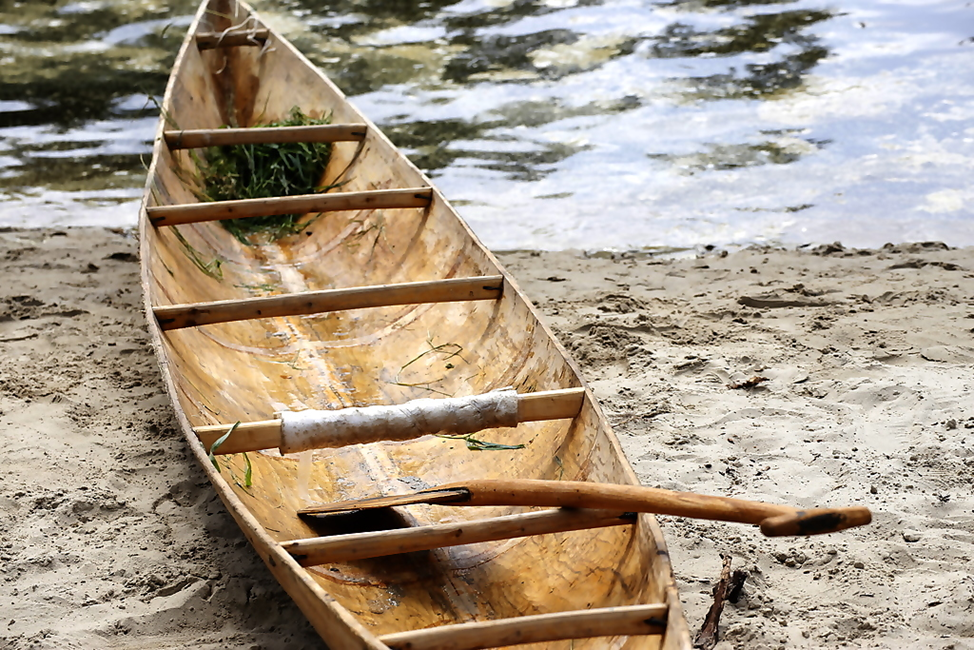 Киль-нижняя, как правило, горизонтальная балка или балки, проходящие посередине днища судна от носовой до кормовой его оконечности, и служащие для обеспечения прочности корпуса судна и обеспечения устойчивости.
«Разбежалась Обь по необозримым лугам…недалёк день, когда начнёт скатываться с соров вода…»
Объясните значение выделенных слов
СОРЫ – мелководные  озера с топким дном  на юге Зап. Сибири, а также в поймах крупных рек (напр., на Оби); мелководные заливы озер.
«Три  лампы-десятилинейки тускло освещали школьный коридор»
Объясните значение выделенных слов
Одной из важнейших характеристик керосиновых ламп является линейность.Ширина одной линии равна 1/12 дюйма (1 дюйм =2,5 см), таким образом, одна линия равна 2,083 мм.За всю историю выпускали 2-, 3-, 5-, 7-, 9-, 10-, 11-, 12-, 13-, 14, 15-, 16-, 20-, и 30 -линейные лампы.  Основными размерами являются 3-, 5-, 7-, 10-, 15- и  20 линейные, самый распространённый стандарт.
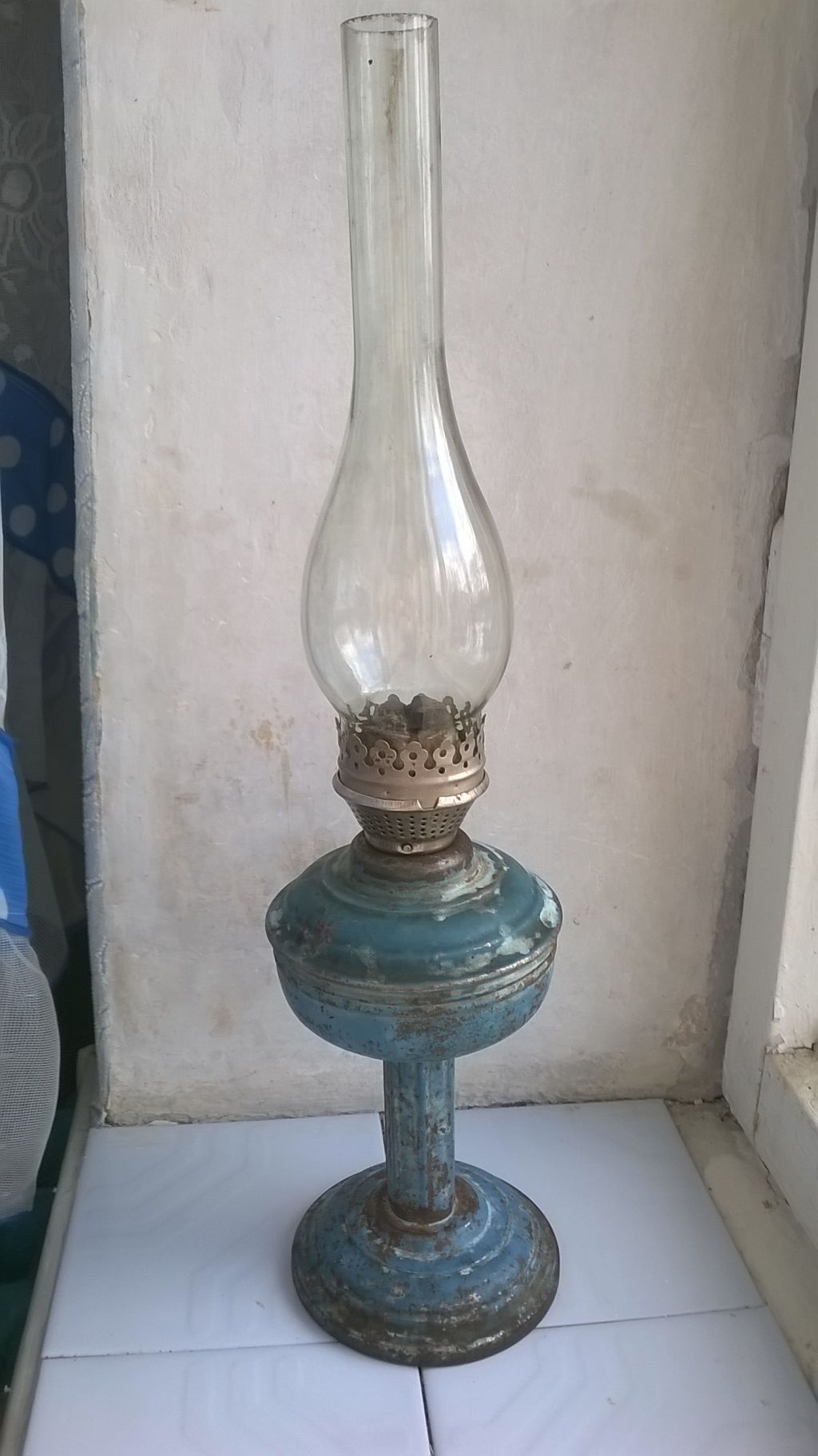 Жители Куликовки «Кто есть кто?»
Ответ:1З,2В,3А,4Б,5Г,6Д,7Е,8Ж
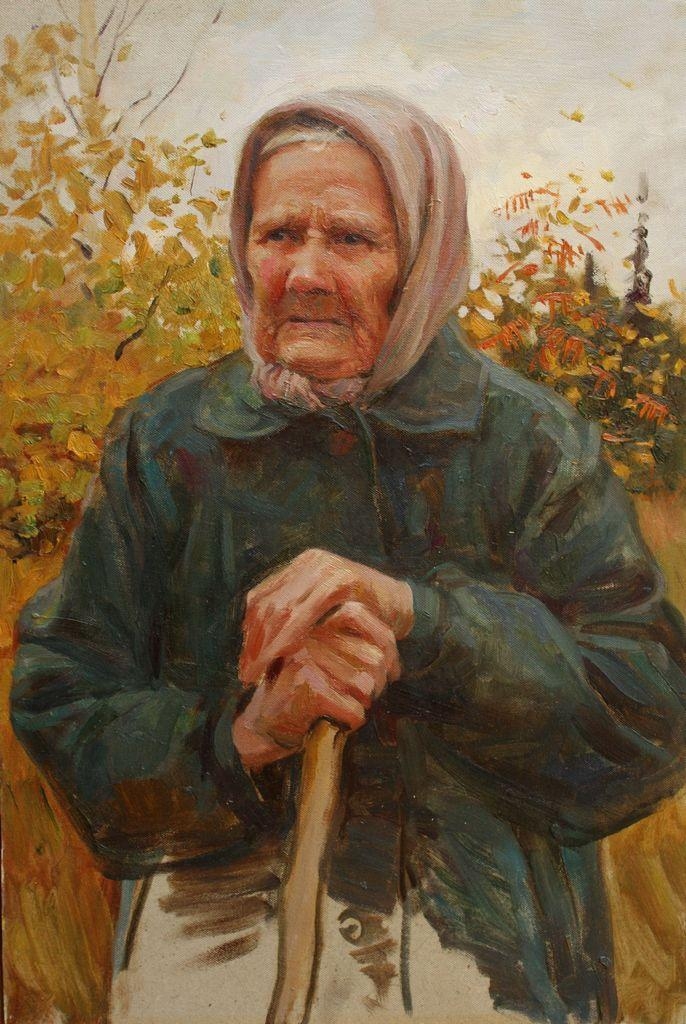 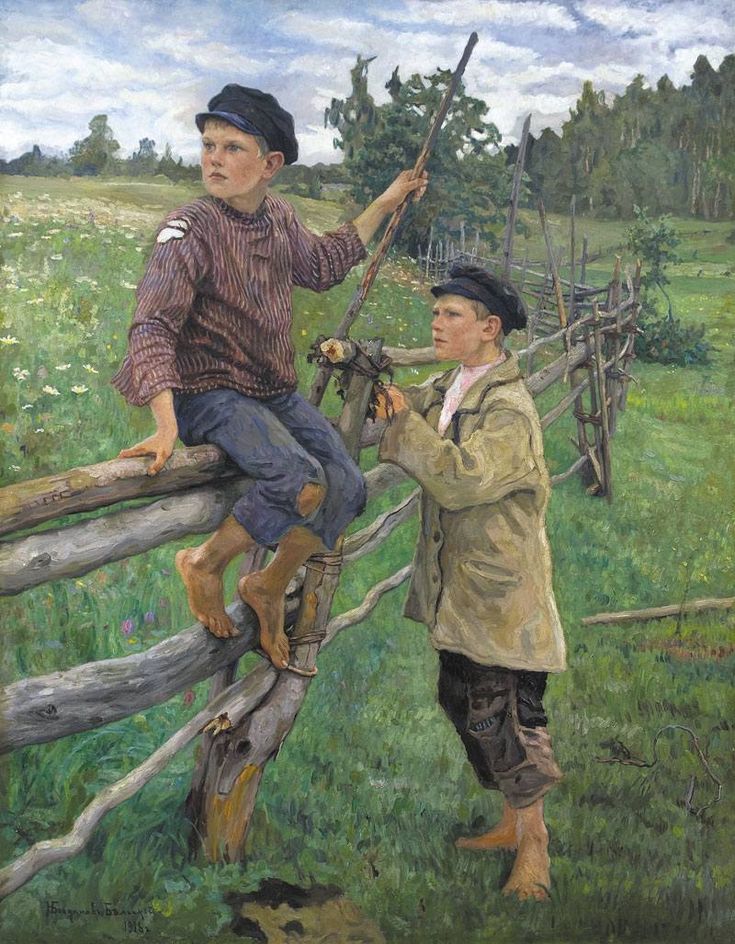 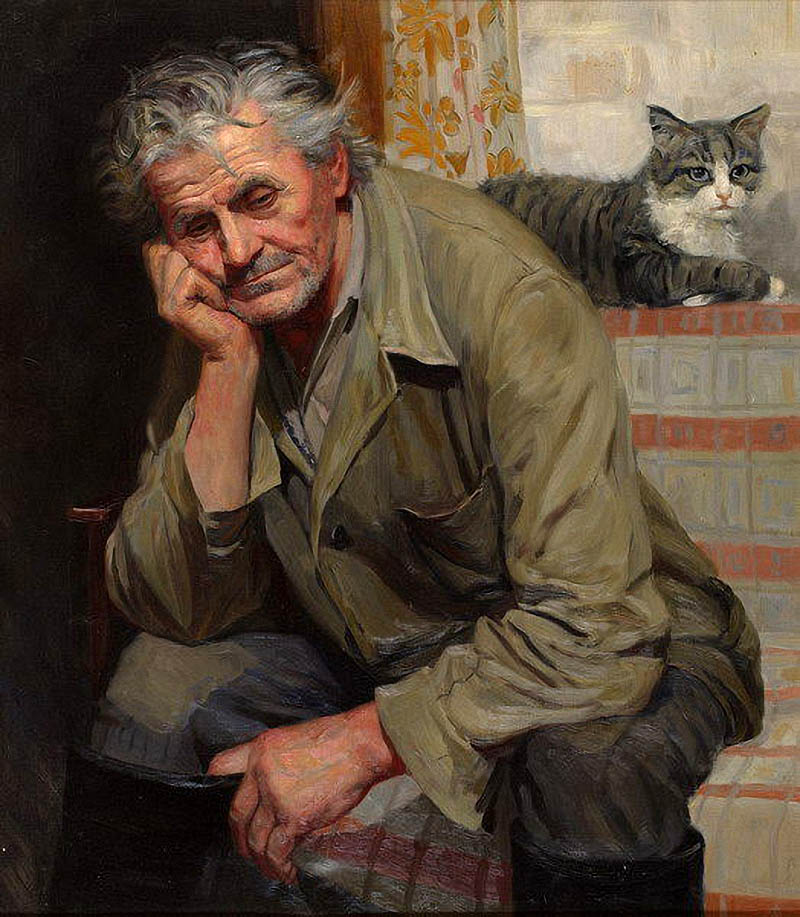 После какого случая Синютины стали ходить по деревне гордо, не отводя, как прежде, взгляда от людей?
Илья Силыч  Синютин спас на лесосплаве бригадира
-Каким школьным кружком  руководил кузнечных дел мастер Филимонов? -Почему  у Ипата такое прозвище? -Сеньке дали пионерское поручение уговорить Коммунара принять участие в спектакле. Кого он должен был сыграть?
-Каким школьным кружком  руководил кузнечных дел мастер Филимонов? (противовоздушной обороны)-Почему  у Ипата такое прозвище? (любил петь «Наш паровоз вперёд лети, в коммуне остановка», артель-коммуну сколачивал)-Сеньке дали пионерское поручение уговорить Коммунара принять участие в спектакле. Кого он должен был сыграть? (Гитлера)
«Открыла Куликовка сундуки, вытряхнула последнее добро, поделилась денежными сбережениями с фронтом».  Как назывался фонд, в который вносились деньги и ценности ?
Фонд обороны : денежные средства и материальные ценности, добровольно собиравшиеся населением СССР в годы Великой Отечественной войны 1941–1945 для нужд фронта. Движение зародилось стихийно, в нём участвовали все народы Советского Союза. Оно получило поддержку ЦК Коммунистической партии и местных партийных органов. Рабочие многих предприятий отчисляли в Ф. о. ежемесячно однодневный заработок, колхозники засевали сверхплановые «гектары обороны», устраивались воскресники. С декабря 1942 начался массовый взнос средств в фонд Красной Армии на строительство танковых колонн, авиаэскадрилий и др. боевой техники. Для сбора средств были созданы специальные комиссии. На эти средства было построено свыше 2,5 тыс. боевых самолётов, несколько тысяч танков, 8 подводных лодок, 16 различных военных катеров и многое др.
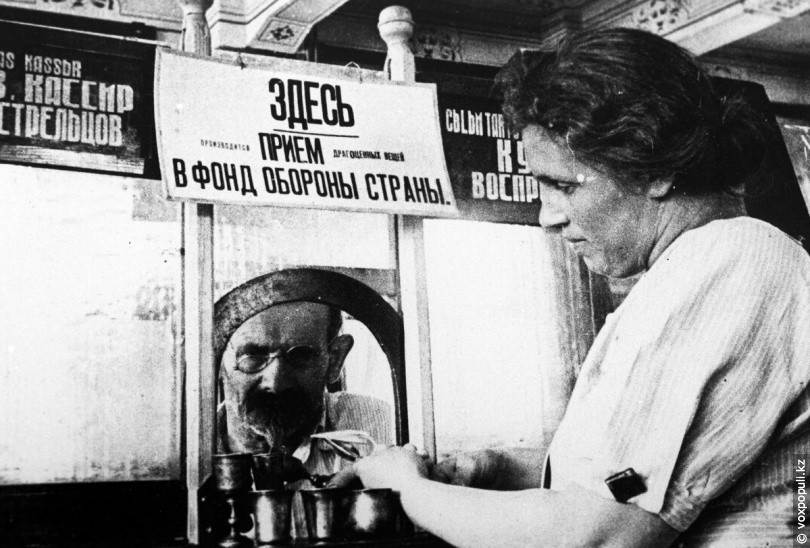 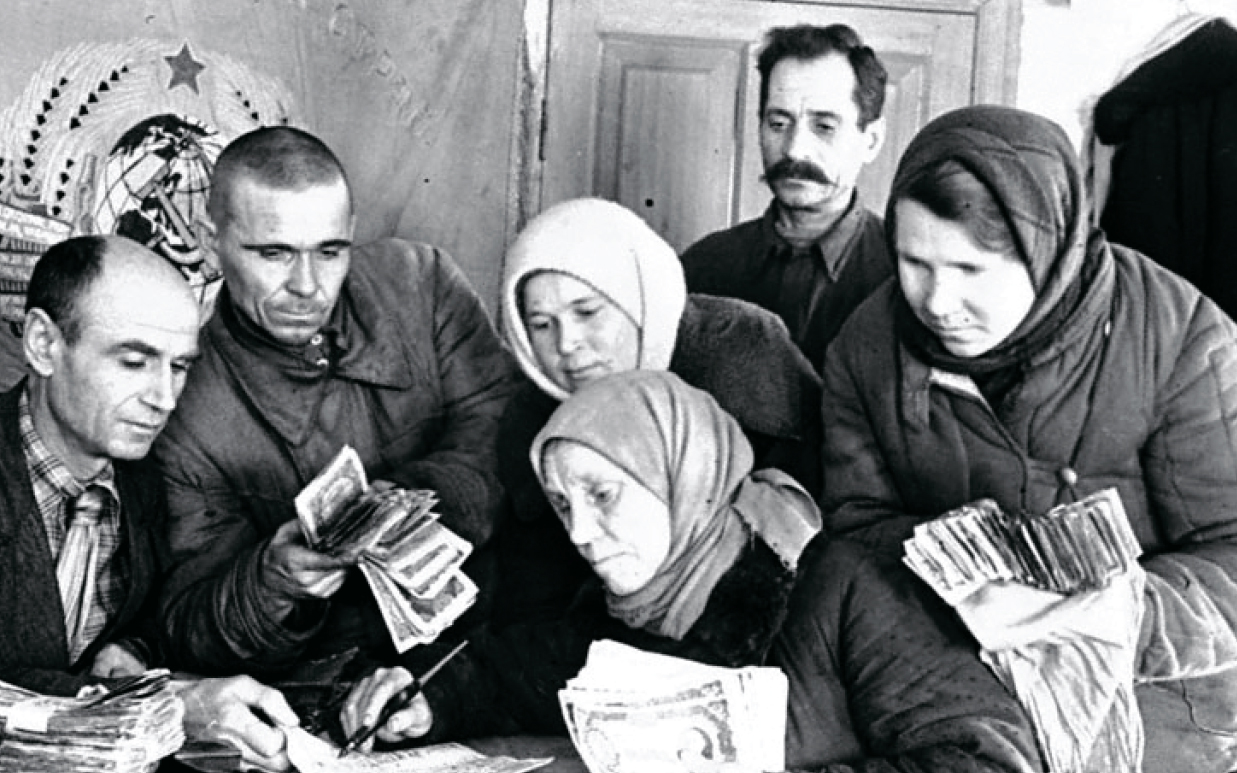 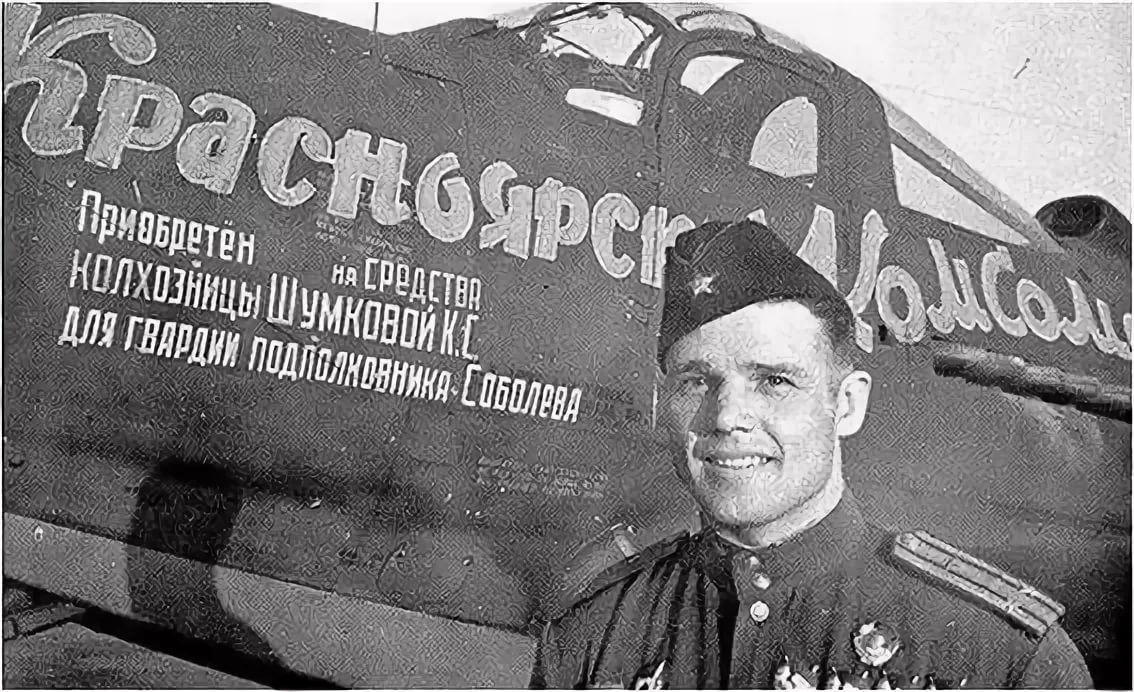 -В школе в учительской на тумбочке стоял глобус. Где на нём была вмятина? -Остяк Евгений Типсин всем таёжным премудростям обучен, его таёжная грамотность в голове. Что этот неграмотный человек рисовал вместо росписи?
-В школе в учительской на тумбочке стоял глобус. Где на нём была вмятина? ( на Германии)-Остяк Евгений Типсин всем таёжным премудростям обучен, его таёжная грамотность в голове. Что этот неграмотный человек рисовал вместо росписи? (ёлку)
-Чем во время войны заменяли пуговицы? -Пришла тёте Мальге посылка от сына с фронта с нитками и немецкими пуговицами. Что сделали ребята,  прежде чем «пустить их в дело»?
-Чем во время войны заменяли пуговицы? (выструганной ножом палочкой)-Пришла тёте Мальге посылка от сына с фронта с нитками и немецкими пуговицами. Что сделали ребята,  прежде чем «пустить их в дело»? (собрали все напильники в деревне и целую неделю стачивали свастику)
-«Грудка у птичек цвета закатного солнца под ветренную погоду». О каких птицах идёт речь? -Что добавляли в воду при стирке? -Какими средствами во время покоса ребятишки залечивали ранки?
- «Грудка у птичек цвета закатного солнца под ветренную погоду». О каких птицах идёт речь? (снегири)-Что добавляли в воду при стирке? (золу)-Какими средствами во время покоса ребятишки залечивали ранки? (подорожником, холодной золой)
-Где ребята устраивали себе каток?-После пожаров строили новые избы миром. Что значит это слово? -На месте пожарища новый дом не ставили. Что было на этой земле?
-Где ребята устраивали себе каток? (на ручье)-После пожаров строили новые избы миром. Что значит это слово? (сообща, вместе, каждый вносил свою лепту, оказывал посильную помощь)-На месте пожарища новый дом не ставили. Что было на этой земле? (огороды)
-Женщины вязали рукавички для фронтовиков. В чём была их особенность?
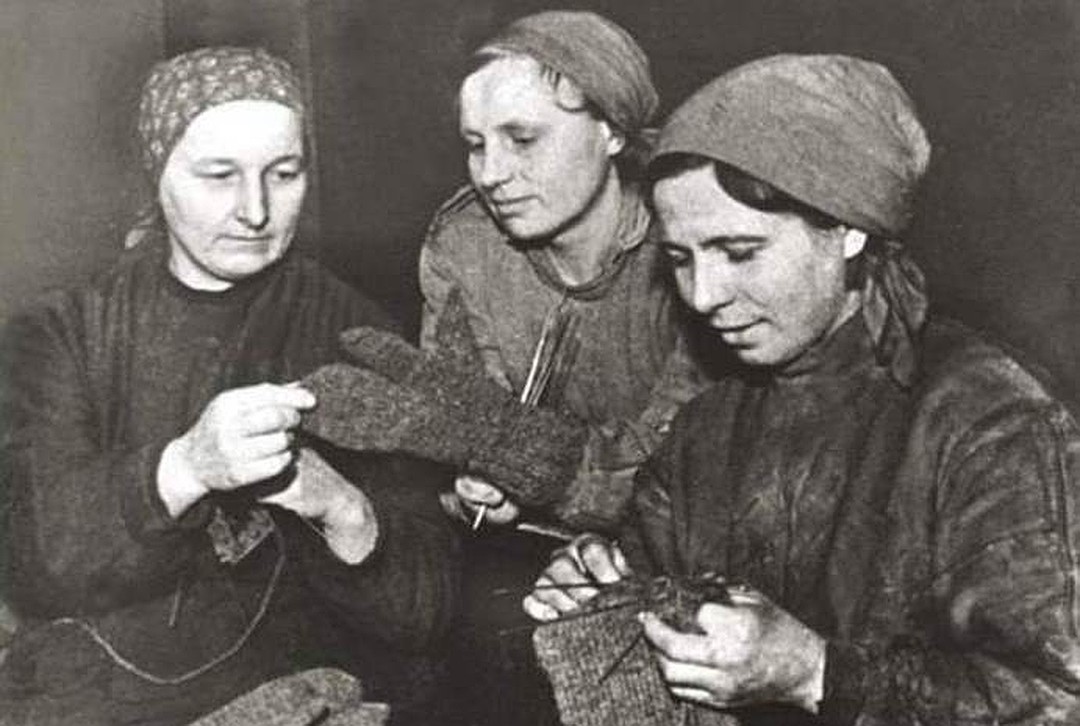 вывязывался палец для курка
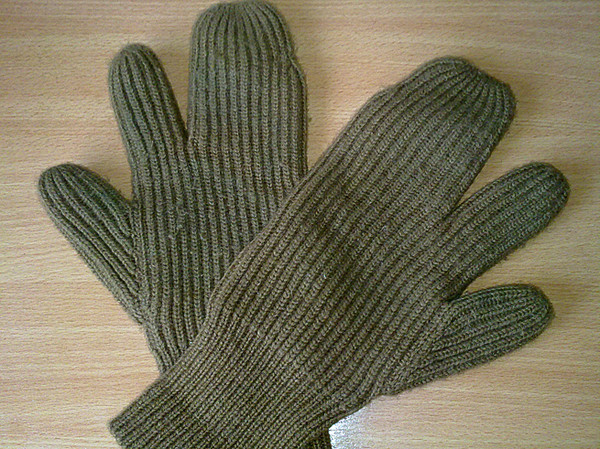 -Мальчишки играли в лапту. Из чего они делали мячики для игры? - Из чего делали чернила, когда заканчивались фабричные? -«Спросила в школе учительница в первом классе: Гриша, какие ты шипящие  знаешь? Не задумываясь, ответил…»
-Мальчишки играли в лапту. Из чего они делали мячики для игры? («Начешут ребята с коровьих боков шерсти, накатают с мылом мячиков»)- Из чего делали чернила, когда заканчивались фабричные? ( соскребали с вьюшек сажу, заваривали кипятком; фиолетовые делали из свёклы)-«Спросила в школе учительница в первом классе: Гриша, какие ты шипящие  знаешь? Не задумываясь, ответил…(змею и сковородку)»
- Какую рыбу везли рыбаки с подлёдного лова? -Как сохраняла бригада рыбаков пойманную рыбу? -Почему лоси ходят по трясине и не тонут? -А мальчишки  шли по трясине, используя  что?
- Какую рыбу везли рыбаки с подлёдного лова? (осётр, стерлядь, налим)-Как сохраняла бригада рыбаков пойманную рыбу? (просаливала и вялила)-Почему лоси ходят по трясине и не тонут? (копыта широкие)-А мальчишки  шли по трясине, используя  что? (плетёнки из прутьев)
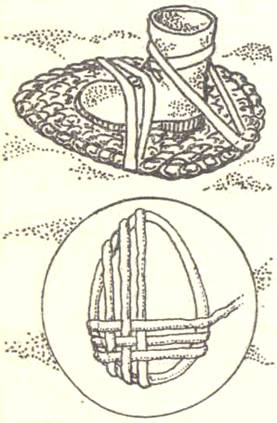 -Герои повести успешно сдают экзамены в школе. Какой класс они закончили? -Некоторые  из мальчишек хотят поступить в ФЗО. Какое это учебное заведение?
-Герои повести успешно сдают экзамены в школе. Какой класс они закончили? (седьмой)-Некоторые  из мальчишек хотят поступить в ФЗО. Какое это учебное заведение? ФЗО – школа фабрично-заводского обучения. Низший тип профессионально-технической школы. Существовали с 1940 по 1963 год. Учащиеся находились на полном государственном обеспечении. Школы ФЗО действовали на базе промышленных предприятий и строек в системе Государственных трудовых резервов СССР. Готовили рабочих массовых профессий для строительства, угольной, горной, металлургической, нефтяной и других отраслей промышленности. Срок обучения 6 месяцев.      В 1959−1963 годах все школы ФЗО были преобразованы в профессионально-технические училища с различными сроками обучения.
- О ком  в районной газете была написана статья «Классом-на трудовой фронт»? -«С приездом Галушкина сама передвижная культура в гости пожаловала».       О чём идёт речь?
- О ком  в районной газете была написана статья                                   «Классом-на трудовой фронт»? (о бригаде  Семёна Гунькина)-«С приездом Галушкина сама передвижная культура в гости пожаловала». О чём идёт речь? (приехала  кинопередвижка)
-Из травинок-копна, из копен-стог, из стогов-…-Ты мне дай хоть неказистую дуду да свою, я сам с усам, что хочу, то и…-В хорошей артели всяк при…
Из травинок-копна, из копен-стог, из стогов- молоко.Ты мне дай хоть неказистую дуду да свою, я сам с усам, что хочу, то и сыграю.В хорошей артели всяк при деле.